RENFORCEMENT DES CHAÎNES D’APPROVISIONNEMENT EN VACCINS
Stratégie de la chaîne d'approvisionnement en vaccins 2021–2025 de Gavi
[Speaker Notes: Points de discussion :
L'objectif de cette présentation introductive est de vous donner un aperçu rapide de ce qu'implique la Stratégie de la chaîne d'approvisionnement en vaccins 2021-2025 de Gavi.  
Il existe une présentation plus longue et plus complète de la stratégie qui offre plus de détails sur la stratégie. Le lien vers ce document se trouve dans la section « De plus amples informations » du diaporama.]
L'évolution depuis Gavi 4.0
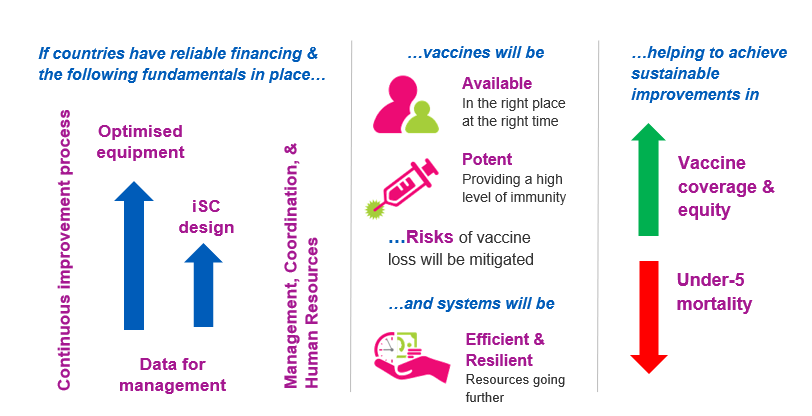 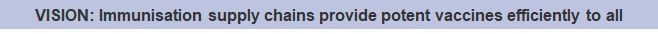 La Stratégie de la chaîne d’approvisionnement en vaccins 2021 – 2025 de Gavi  s'inscrit dans le cadre de Gavi 5.0 et s'appuie sur les succès obtenus à ce jour.
Elle met l'accent sur Gavi 5.0 - Ne laisser personne de côté - et met également l'accent sur les populations zéro-dose et la gestion globale des vaccins. Des chaînes d'approvisionnement solides sont essentielles pour atteindre ces objectifs.

Elle s'appuie sur les cinq principes fondamentaux de la stratégie précédente et les développe. Les nouvelles priorités d'investissement sont : 
être plus holistique, en intégrant les éléments clés de la chaîne d'approvisionnement nécessaires pour atteindre les objectifs de la stratégie, et
stimuler les investissements dans les domaines qui nécessitent le plus d'attention.
Elle identifie les parties prenantes et attribue des responsabilités claires, en fixant les obligations de redevabilité à tous les niveaux, et harmonise les efforts des partenaires.

Elle adopte une approche de mesure claire pour permettre et suivre les progrès par rapport à la stratégie.
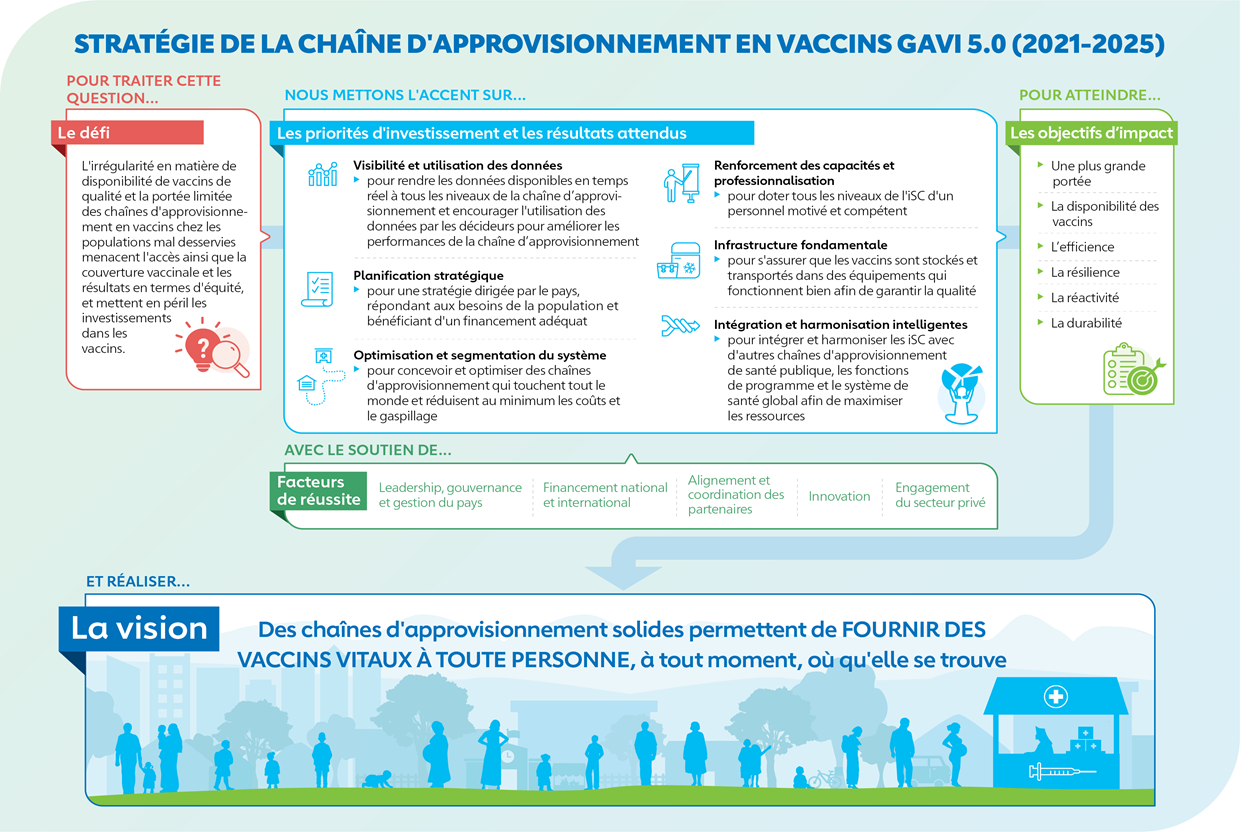 2
2
[Speaker Notes: Points de discussion:
En quoi la stratégie 2021 - 2025 est-elle différente de Gavi 4.0 ? 
Tout d'abord, les cinq éléments fondamentaux de la stratégie précédente sont remplacés par 6 nouveaux domaines prioritaires qui identifient les domaines nécessitant le plus d'attention et d'investissements, et intègrent les éléments de la chaîne d'approvisionnement qui nous permettront d'atteindre nos objectifs stratégiques. Nous incluons dans l'annexe une comparaison entre les axes prioritaires des stratégies de la chaîne d'approvisionnement 4.0 et 5.0.
La stratégie vise également à encourager la responsabilisation en identifiant les parties prenantes et les rôles clés qui complètent leurs forces relatives.
La stratégie met également l'accent sur la mesure, pour s'assurer que les actions entreprises par les pays et les partenaires contribuent réellement à la réalisation des objectifs stratégiques.
L'image en haut à droite représente l'ancienne stratégie, et l'image mise en relief en bas à droite représente la théorie du changement de la stratégie 2021 - 2025 de l’iSC de Gavi. Les diapositives suivantes donneront plus de précisions et de détails sur cette théorie du changement.]
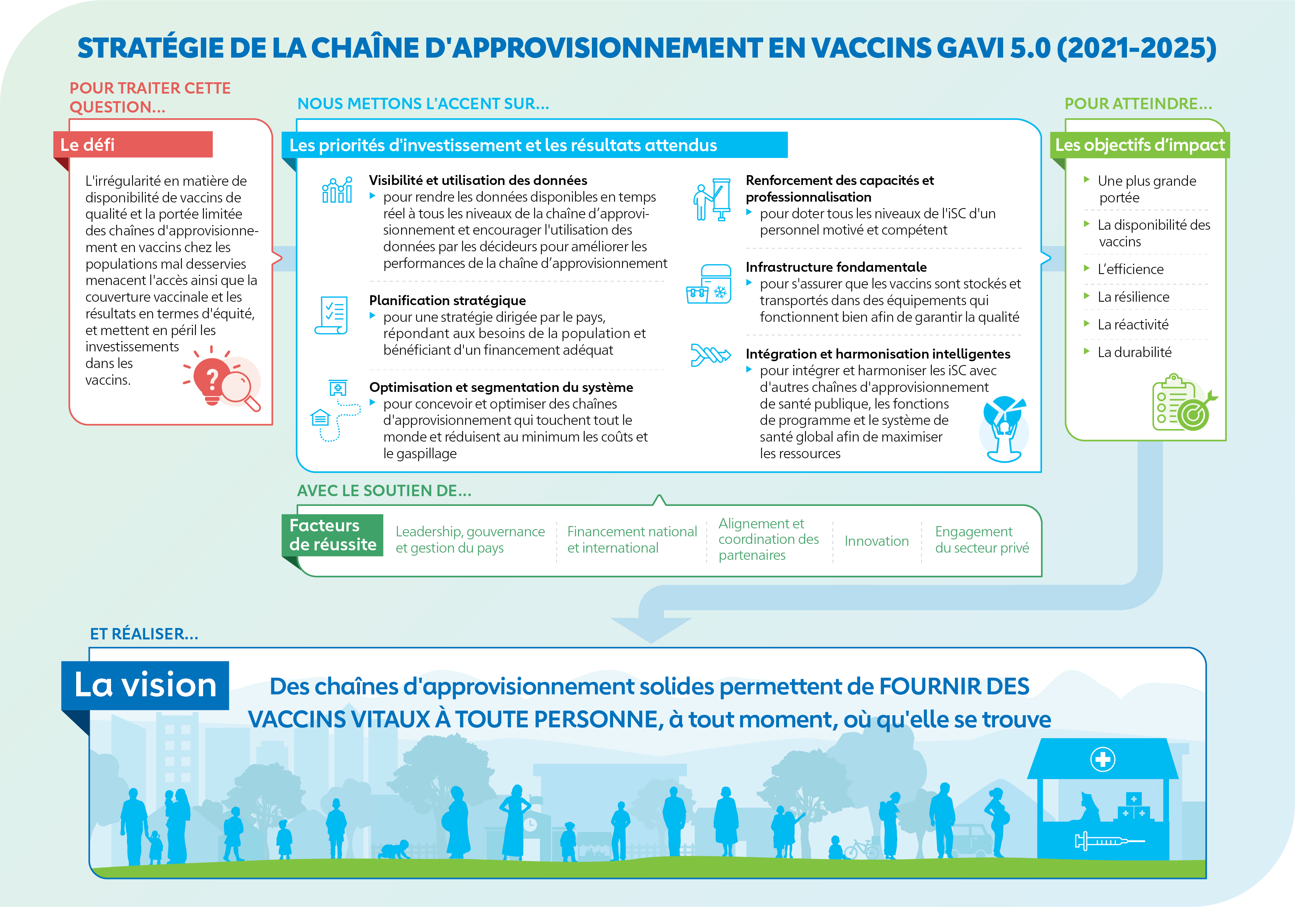 [Speaker Notes: Points de discussion :
La Théorie du changement de la stratégie de la chaîne d'approvisionnement en vaccins de Gavi offre une piste visuelle pour réaliser la vision de chaînes d'approvisionnement solides permettant de fournir des vaccins efficaces et vitaux à toute personne et à tout moment, où qu’elle se trouve.Elle comprend les composantes suivantes : 
Le défi 
Les priorités d'investissement et les résultats attendus 
Les objectifs d'impact 
Les facteurs habilitants
L'énoncé de la vision 
Les diapositives suivantes passent en revue chacune des composantes de la théorie du changement.]
Quels sont les types de défis que cette stratégie cherche à relever ?
Le défi
L'extension des programmes de vaccination pour inclure de nouveaux vaccins et toucher davantage de personnes met la pression sur des chaînes d'approvisionnement déjà limitées.

Des progrès importants dans le renforcement des chaînes d'approvisionnement au cours de la période 4.0 dans des domaines clés (capacité de stockage), tandis que d'autres sont à la traîne (systèmes d'information).

Le regain d'attention dans le cadre de la stratégie 5.0 permettra de s'assurer que :
les chaînes d'approvisionnement fournissent des vaccins sûrs et efficaces et atteignent les personnes qui en ont besoin ; 
nous protégeons l'investissement dans les vaccins en réduisant le gaspillage.
L’irrégularité en matière de disponibilité de vaccins de qualité et la portée limitée des chaînes d'approvisionnement en vaccins chez les populations mal desservies menacent l'accès ainsi que la couverture vaccinale et les résultats en termes d'équité, et mettent en péril les investissements dans les vaccins
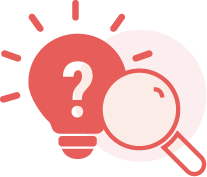 4
4
[Speaker Notes: Points de discussion :
Les programmes de vaccination deviennent de plus en plus complexes avec l'introduction de nouveaux vaccins qui cherchent à toucher un plus grand nombre de personnes, qui vivent souvent dans des zones difficiles à atteindre. Cela exerce une pression incroyable sur des chaînes d'approvisionnement déjà limitées.
Bien que des progrès importants aient été enregistrés dans le cadre du programme 4.0 en matière de renforcement des chaînes d'approvisionnement, certains secteurs sont restés à la traîne.
Le défi auquel nous sommes confrontés est le suivant : l’irrégularité en matière de disponibilité de vaccins de qualité et la portée limitée des chaînes d'approvisionnement en vaccins chez les populations mal desservies et difficiles à atteindre peuvent compromettre l'accès ainsi que la couverture vaccinale et les résultats en termes d'équité. 
En redoublant d'efforts dans le cadre du programme 5.0, nous pouvons faire en sorte que les chaînes d'approvisionnement fournissent des vaccins aux personnes qui en ont besoin ET protéger l'investissement dans les vaccins.]
Quelle est la vision de l'iSC ?
La vision est l’état futur de l'iSC que nous voulons voir. Pour développer l’énoncé de la vision, une activité de visualisation, définie comme le processus mental dans lequel les images de l'avenir souhaité (buts, objectifs, résultats) sont rendues réelles et convaincantes, a été menée.
Cela signifie que les chaînes d'approvisionnement et la disponibilité des vaccins et des fournitures connexes sont un élément essentiel pour assurer la prestation des services de vaccination
Cela signifie "résilient", "durable", "efficace", "adaptatif"
Cela signifie que des vaccins en quantité suffisante sont disponibles en temps voulu, chaque fois que l'on en a besoin
Cela signifie que des vaccins en quantité suffisante sont disponibles partout où l'on en a besoin et en temps voulu
Cela signifie que nous mettons l'accent sur l'accès équitable aux services de vaccination pour chaque segment de la population
Des chaînes d’approvisionnement solides permettent de fournir des vaccins efficaces et vitaux à toute personne et à tout moment , où qu’elle se trouve .
5
5
[Speaker Notes: Points de discussion :
La vision décrit l'état futur de la chaîne d'approvisionnement en vaccins que nous voulons voir.
Nous travaillons dans ce sens : Des chaînes d'approvisionnement solides permettent de fournir des vaccins efficaces et vitaux à toute personne, à tout moment, où qu'elle se trouve.
Les chaînes d'approvisionnement solides sont résilientes, durables, efficaces et adaptatives, pour assurer la fourniture sans problème des vaccins, ce qui est essentiel pour la disponibilité en temps voulu des vaccins et du matériel de vaccination. Cela permet ensuite de fournir des services de vaccination en temps voulu à tous les segments de la population, où qu'ils se trouvent.]
Quels sont les objectifs d'impact ?
Les objectifs sont les changements directs que nous souhaitons obtenir. Les objectifs traduisent la vision en résultats tangibles et créent un cadre autour duquel les priorités d'investissement peuvent être établies.
UNE PLUS GRANDE PORTÉE 
Les chaînes d'approvisionnement équitables étendent la portée des vaccins jusqu'au bout pour desservir les populations mal desservies et les populations zéro-dose.

LA DISPONIBILITÉ DES VACCINS
Des vaccins de qualité sont disponibles en quantité suffisante, au moment et à l'endroit où l'on en a besoin.

L'EFFICACITÉ DE LA CHAÎNE D'APPROVISIONNEMENT
Les chaînes d'approvisionnement qui fonctionnent bien réduisent les coûts opérationnels et le gaspillage de produits, grâce à la mise en place de personnes, de systèmes et de structures interconnectés.

LA DURABILITÉ DE LA CHAÎNE D'APPROVISIONNEMENT
Les chaînes d'approvisionnement dirigées par le gouvernement mettent l'accent sur les activités qui procurent un avantage immédiat sans compromettre les besoins des générations futures sur le plan financier, programmatique ou environnemental. 

LA RÉSILIENCE DE LA CHAÎNE D'APPROVISIONNEMENT
Les chaînes d'approvisionnement sont agiles et prêtes à s'adapter à des changements soudains, y compris les catastrophes naturelles et les épidémies de maladies infectieuses. 

LA RÉACTIVITÉ DE LA CHAÎNE D'APPROVISIONNEMENT
Les chaînes d'approvisionnement centrées sur les personnes répondent aux besoins et aux préférences des personnes tout au long de leur vie.
6
6
[Speaker Notes: Points de discussion:
Les objectifs d'impact traduisent la vision en résultats tangibles que nous souhaitons pour la chaîne d'approvisionnement. 
Les 6 objectifs d'impact comprennent des objectifs relatifs au fonctionnement de la chaîne d'approvisionnement en vaccins - à savoir l'efficacité, la réactivité, la résilience et la durabilité - 
... ainsi que des objectifs concernant les résultats de la chaîne d'approvisionnement en vaccins - à savoir la disponibilité et la portée.]
Quelles sont les priorités en termes d'investissement et les résultats intermédiaires?
Grâce à des investissements ciblés dans 6 domaines prioritaires et  l’appui à 5 catalyseurs clés, nous atteindrons nos objectifs d'impact
1. VISIBILITÉ ET UTILISATION DES DONNÉES
pour rendre les données disponibles en temps réel à tous les niveaux de la chaîne d’approvisionnement et encourager l'utilisation des données par les décideurs pour améliorer les performances de la chaîne d’approvisionnement

2. PLANIFICATION STRATÉGIQUE
pour une stratégie dirigée par le pays, répondant aux besoins de la population et bénéficiant d'un financement adéquat

3. OPTIMISATION ET SEGMENTATION DU SYSTÈME
pour concevoir et optimiser des chaînes d'approvisionnement qui touchent tout le monde et réduire au minimum les coûts et le gaspillage

4. RENFORCEMENT DES CAPACITÉS ET PROFESSIONNALISATION
pour doter tous les niveaux de l'iSC d'un personnel motivé et compétent

5. INFRASTRUCTURE FONDAMENTALE
pour s'assurer que les vaccins sont stockés et transportés dans des équipements qui fonctionnent bien afin de garantir la qualité

6. HARMONISATION INTELLIGENTE
pour intégrer et harmoniser les iSC avec d'autres chaînes d'approvisionnement de santé publique, les fonctions de programmes et le système de santé global afin de maximiser les ressources
7
7
[Speaker Notes: Points de discussion :
Grâce à des investissements ciblés dans six domaines prioritaires, nous mettons l'accent sur les éléments caractéristiques et essentiels de chaînes d'approvisionnement résilientes, durables, efficaces et adaptatives
VISIBILITÉ ET UTILISATION DES DONNÉES : cela implique l'utilisation d'outils et de processus qui soutiennent et permettent la production et l'utilisation de données de qualité pour stimuler la performance et l'amélioration continues des chaînes d’approvisionnement.

PLANIFICATION STRATÉGIQUE : elle permet de s’assurer que les dirigeants des pays élaborent et finalisent des plans opérationnels et stratégiques nationaux pluriannuels pour la chaîne d'approvisionnement, qui définissent des priorités et des interventions financées de manière adéquate pour répondre aux besoins de santé des populations.

OPTIMISATION ET SEGMENTATION DU SYSTÈME : ce volet met l'accent sur la conception et l'optimisation des chaînes d'approvisionnement et de segments particuliers de la chaîne d'approvisionnement afin de toucher tout le monde, d'être rentable et efficace, et de réduire et de gérer le gaspillage.

RENFORCEMENT DES CAPACITÉS ET PROFESSIONNALISATION : ce volet permet de s'assurer que tous les niveaux de la chaîne d'approvisionnement sont dotés d'un personnel qualifié et motivé. 

INFRASTRUCTURE FONDAMENTALE : elle garantit le stockage et le transport appropriés des vaccins grâce à des investissements dans le maintien d'une capacité d’ESC adéquate et dans l'entretien de la chaîne du froid et d'autres infrastructures de la chaîne d'approvisionnement. 

INTÉGRATION ET HARMONISATION INTELLIGENTES : cela permet de relier les personnes, les produits, les programmes et les fonctions d'une manière appropriée au contexte afin d'améliorer l'efficacité et la performance et de faire le meilleur usage des ressources.]
Quelles sont les approches concrètes pour passer à l'action de la mise en œuvre de la stratégie ?
Priorités d'investissement et domaines d'opportunité au sein des priorités d'investissement
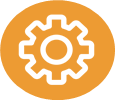 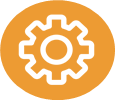 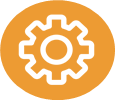 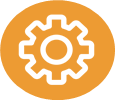 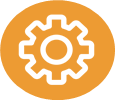 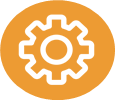 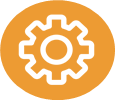 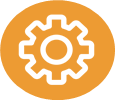 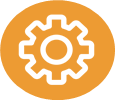 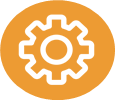 L'approche globale de la gestion des vaccins soutient la réalisation de la vision stratégique de l'iSC 5.0, et met l'accent sur quelques axes d'intervention à renforcer de manière ciblée dans le cadre des priorités d'investissement
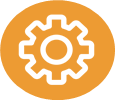 8
Remarque : les actions concrètes pour chacun des domaines prioritaires d'investissement sont décrites dans la version longue de cette présentation.
[Speaker Notes: Points de discussion :
Pour chaque priorité d'investissement, la stratégie décrit les principaux domaines d'opportunité et les actions concrètes qui peuvent être entreprises. 
Ces éléments sont accompagnés d'incitations à envisager des adaptations pour toucher certains segments de la population ou pour s'adapter à différents niveaux de maturité du système, et peuvent être consultés dans la version longue de cette présentation.
Ici sont présentés des exemples d'actions qui peuvent être entreprises en phase avec les 6 domaines d'investissement. 
Ces actions devraient être mises en œuvre pour relever les défis communs observés dans le parcours vaccinal.
Par ailleurs, étant donné que la stratégie vise à ne laisser personne de côté et met l'accent sur le zéro-dose et la gestion globale des vaccins, certains domaines doivent faire l'objet d'un renforcement ciblé dans le cadre des priorités d'investissement, qui intègrent l'approche de gestion globale des vaccins. 
Ces éléments constituent un point de départ pour de plus amples discussions et révisions au niveau national.
Pour des actions spécifiques concernant chacun des domaines d'investissement prioritaires, se référer à la version longue de cette présentation]
Que sont les catalyseurs de la réussite ?
Les catalyseurs  de réussite sont des éléments essentiels qui aident l'Alliance du Vaccin, y compris les pays, à établir les priorités choisies. Tout comme les priorités stratégiques, ils contribuent à atteindre les objectifs finaux et la vision.
LEADERSHIP, GOUVERNANCE ET GESTION DU PAYS
Les gouvernements des pays sont les régisseurs centraux, qui assurent la surveillance de l'ensemble de la chaîne d'approvisionnement dans tous les secteurs.

FINANCEMENT NATIONAL ET INTERNATIONAL
Tirer le meilleur parti des ressources nationales et internationales en tenant compte des cycles de financement propres à chaque contexte.

ALIGNEMENT ET COORDINATION DES PARTENAIRES
Coordonner le soutien et les investissements des partenaires pour réduire au minimum les doubles emplois et obtenir un impact collectif.

INNOVATION
De nouvelles approches, de nouveaux outils et de nouveaux processus renforcent les chaînes d'approvisionnement en vaccins.

ENGAGEMENT DU SECTEUR PRIVÉ
Collaborer avec le secteur privé et tirer parti de sa force en tant que partenaire de l'iSC.
9
9
[Speaker Notes: Points de discussion :
Pour investir dans les domaines prioritaires et atteindre nos objectifs d'impact et notre vision, nous devons nous appuyer sur certains facteurs de réussite.
Les facteurs de réussite sont des éléments essentiels qui aident la communauté de l’iSC dans son ensemble - qui comprend l'Alliance du Vaccin et les pays - à atteindre les objectifs finaux.
LE LEADERSHIP, LA GOUVERNANCE ET LA GESTION DU PAYS sont essentiels pour assurer la surveillance de l'ensemble de la chaîne d'approvisionnement dans tous les secteurs.
FINANCEMENT NATIONAL ET INTERNATIONAL : cela permet l'utilisation plus efficace et optimale des ressources nationales et internationales par le biais de cycles de financement spécifiques au contexte.
ALIGNEMENT ET COORDINATION DES PARTENAIRES : l'alignement et la coordination entre les partenaires nous permettent de faire jouer nos forces respectives, de réduire les doubles emplois et de maximiser l'impact collectif. 
INNOVATION : l'innovation - sous la forme de nouvelles approches, de nouveaux outils et de nouveaux processus - est essentielle pour concevoir et renforcer des chaînes d'approvisionnement en vaccins qui répondent à l'introduction de nouveaux vaccins et aux besoins complexes d'aujourd'hui. 
ENGAGEMENT DU SECTEUR PRIVÉ : pour maximiser davantage notre impact collectif, nous devons collaborer avec les partenaires de la chaîne d'approvisionnement en vaccins du secteur privé et tirer parti de leurs forces.]
Comment peut-on utiliser cette stratégie?
Scénarios potentiels à utiliserLa stratégie de l’iSC offre aux parties prenantes nationales et infranationales un cadre pour planifier et exécuter des stratégies d'amélioration de la chaîne d'approvisionnement. Elle vise à répondre aux différents contextes des pays et des programmes.
Mobilisation des ressources
Planification, priorisation, conception & élaboration de programmes
Amélioration continue
Estimation, suivi et évaluation
Plaidoyer, apprentissage et croissance
Sensibilise et aide à plaider pour le financement des améliorations de la chaîne d'approvisionnement. Aide à prioriser les axes de renforcement et de développement des capacités du personnel de la chaîne d'approvisionnement.

Qui: Les parties prenantes nationales et infranationales
Éclaire les décisions concernant les interventions à mettre en œuvre en fonction des contraintes et des ressources, et guide l'élaboration des stratégies de renforcement de la chaîne d'approvisionnement ou des plans de travail annuels.

Qui: Les gestionnaires de programme et de la chaîne d'approvisionnement
Utilisé comme cadre pour hiérarchiser les besoins de renforcement de l'iSC en vue de mobiliser des ressources nationales et extérieures.

Qui: les gestionnaires de programmes et de la chaîne d'approvisionnement, les responsables des programmes nationaux et infranationaux du PEV et de la santé, et les parlementaires
Souligne les possibilités d'amélioration des performances de la chaîne d'approvisionnement et fournit des indicateurs pour évaluer la performance.

Qui: Les gestionnaires de programmes et de la chaîne d'approvisionnement
Contribue à l'élaboration et à la mise en œuvre de plans d'amélioration continue holistiques éclairés par les résultats du suivi et de l'évaluation de routine.

Qui: Les gestionnaires de la chaîne d'approvisionnement
10
[Speaker Notes: Points de discussion :
Comme  précédemment indiqué, la stratégie offre un cadre holistique permettant aux parties prenantes nationales, infranationales, mondiales et régionales de tous les secteurs de planifier et mettre en œuvre des stratégies d'amélioration de la chaîne d'approvisionnement.
Les scénarios ou les façons d'utiliser la stratégie varient.
Par exemple, la stratégie peut être utilisée pour la planification, la priorisation, la conception et l'élaboration de programmes par les gestionnaires de programme et les gestionnaires  de la chaîne d'approvisionnement pour prendre des décisions sur les interventions à mettre en œuvre en fonction des contraintes et des ressources existantes de la chaîne d'approvisionnement. 
La stratégie peut également être utilisée pour le plaidoyer par les parties prenantes nationales et infranationales afin de prioriser et de signaler les axes de renforcement et de développement de la chaîne d'approvisionnement. 
Quelle que soit la façon d'utiliser la stratégie, l'objectif global est de servir de cadre, d'objectif et de vision communs aux acteurs qui interviennent à chaque niveau de la chaîne d'approvisionnement.]
À qui s'adresse cette stratégie?
La réussite de la mise en œuvre de la stratégie nécessite un effort collectif guidé par les dirigeants du pays. La stratégie offre un cadre permettant aux acteurs suivants d'entreprendre certaines actions clés :
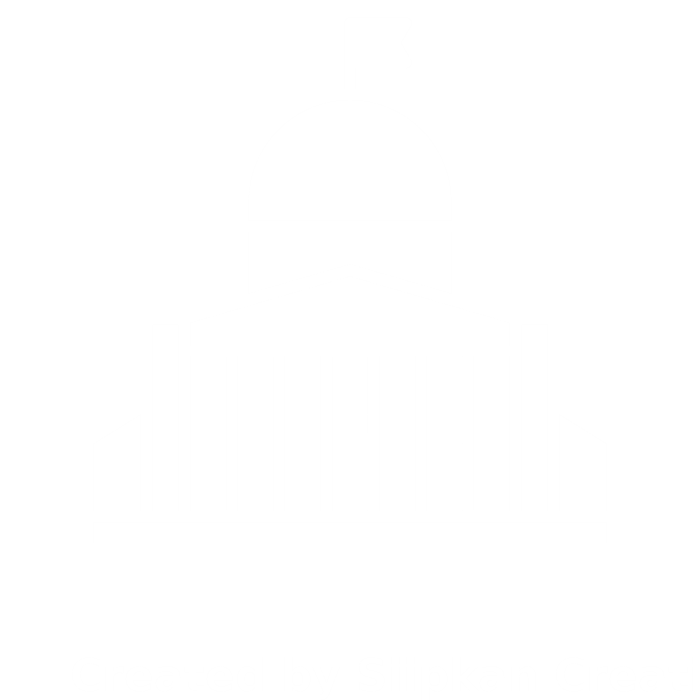 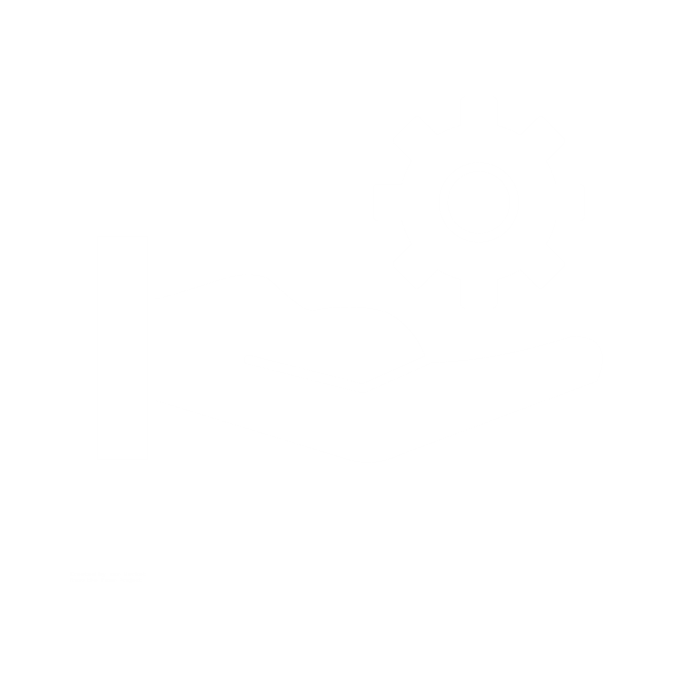 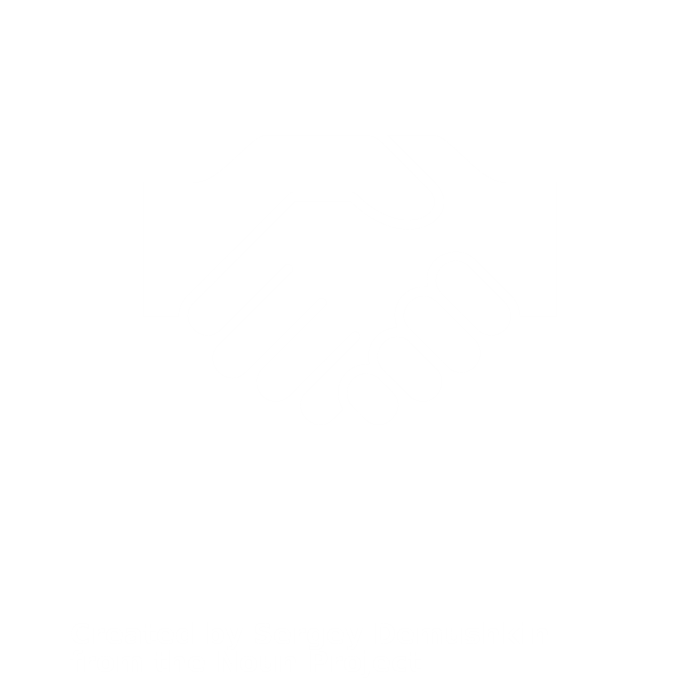 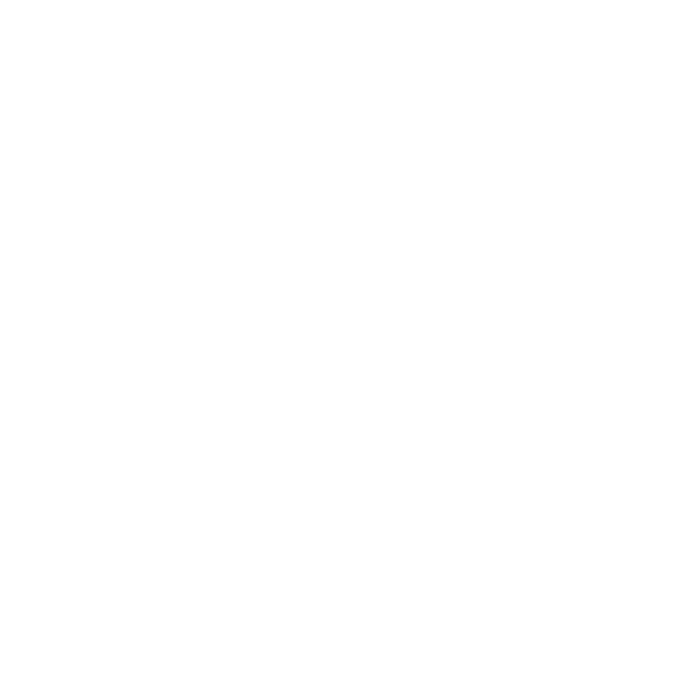 Les partenaires de l'Alliance, les donateurs et autres bailleurs de fonds
La société civile et les universités
Les prestataires de services d'iSC du secteur privé
Les gouvernements
développer des stratégies d'amélioration des iSC spécifiques à chaque pays
veiller à ce que tous les acteurs et les partenaires privilégient le renforcement de l'iSC en tant que régisseurs de la chaîne d'approvisionnement
définir les priorités, le champ et la portée du soutien
formuler des propositions d'axes de travail d'iSC aux donateurs
évaluer les priorités d'investissement et contrôler les performances
orienter les investissements de manière flexible en fonction des besoins
assurer le suivi de la qualité et de la valeur des services d'iSC
plaider et faire pression auprès du parlement pour obtenir son soutien
concevoir et mettre au point des produits et des services 
assurer la normalisation des services chez les différents prestataires de services
11
[Speaker Notes: Points de discussion :
Une mise en œuvre réussie nécessite un effort collectif guidé par les dirigeants du pays. 
Cette stratégie offre un cadre aux gouvernements, aux partenaires de l'Alliance, aux donateurs et autres bailleurs de fonds, à la société civile et aux universités, ainsi qu'aux partenaires du secteur privé et aux prestataires de services. 
Chacun de ces acteurs a un rôle à jouer dans la mise en œuvre de la stratégie et dans la réalisation de la vision globale de chaînes d'approvisionnement solides permettant de fournir des vaccins efficaces et vitaux à toute personne, à tout moment, où qu'elle se trouve.]
Quels changements verrons-nous et comment les progrès seront-ils mesurés ?
CHANGEMENT
MESURE & CIBLES
MÉTHODE
Une plus grande disponibilité des vaccins vitaux là où et au moment où l’on en a besoin.
Disponibilité du stock complet 
La moyenne de tous les pays ayant fait un compte rendu du pourcentage de districts qui n'ont signalé aucune rupture de stock (avec une disponibilité totale des stocks) pendant toute l'année pour le DTPcv et le MCV.
Mesure mensuelle via les données SIGL & le DHIS2 
Révision par l’iSC2 deux fois par an
Contribue aux indicateurs des stratégies IA2030 et Gavi 5.0.
Rapport de l'UNICEF et l'OMS
Amélioration des performances des chaînes d'approvisionnement en vaccins
Scores GEV composites
Score GEV composite moyen pour tous les pays ayant réalisé une évaluation de la gestion efficace des vaccins (GEV).
Mesure continue 
Révision par l’iSC2 deux fois par an et rapport annuel
Rapport de l'OMS
Scores GEV A.Q.E.
Le pourcentage de pays ayant obtenu un score >=80% dans les catégories A-disponibilité, Q-qualité et E-efficacité de l'indicateur GEV, pour les pays ayant effectué une GEV2.
*: sujet à révision après la revue de la stratégie à mi-parcours 2023
Quels changements verrons-nous et comment les progrès seront-ils mesurés ?
CHANGEMENT
MESURE & CIBLES
MÉTHODE
Augmentation des investissements dans les iSC dans les domaines prioritaires clés
Optimisation et segmentation du système
Le nombre de pays prioritaires qui ont effectué une évaluation de la conception du système et adopté des recommandations, notamment pour la dernière kilomètre de la livraison, à savoir les feuilles de route pour le renforcement de la chaîne nationale d'approvisionnement
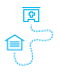 Mesuré de façon continue 
Revu par l'iSC2 deux fois par an et rapport annuel
Rapport de l'OMS
Intégration et harmonisation intelligentes
Pourcentage de pays disposant d'une stratégie de chaîne d'approvisionnement / d'un plan directeur pour l'intégration de la chaîne d'approvisionnement en vaccins dans la chaîne d'approvisionnement nationale en produits de santé, avec des plans pour atteindre la population zéro-dose.
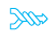 Définition d'un équipement de la chaîne du froid (ECF) fonctionnel : Un équipement de la chaîne du froid opérationnel qui protège l'efficacité du vaccin en maintenant une plage de température de stockage sûre dans des conditions environnementales difficiles, comme défini par les spécifications PQS de l'OMS. L'équipement de la chaîne du froid sera considéré comme fonctionnel, sauf dans les cas suivants : a. L'on a enregistré au niveau du réfrigérateur au moins 5 alarmes de chaleur d'une durée supérieure à 10 heures (plus de +8C), b. L'on a enregistré au niveau du réfrigérateur au moins 1 alarme de gel d'une durée supérieure à 1 heure (moins de -0,5C), c. L'on a enregistré au niveau du réfrigérateur au moins 1 alarme de chaleur d'une durée de 48 heures ou plus (plus de +8C).
Mesure continue 
Révision par l'iSC2 deux fois par an et rapport annuel
Rapport de la direction du suivi et de la performance de Gavi framework
Infrastructure fondamentale
Nombre de pays Gavi qui auront un taux de de 90 % de fonctionnalité* de l'ECF
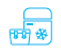 Visibilité des données et utilisation des données
Nombre de pays Gavi qui disposent d'une solution SIGLv et de processus pour l'utilisation des données
Mesure continue 
Révision par l'iSC2 deux fois par an et rapport annuel
Rapport de l’UNICEF
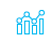 Renforcement des capacités et professionnalisation
Pourcentage de pays ayant effectué une évaluation GEV2 qui obtiennent un score supérieur à 80% dans la catégorie C4 : "le recrutement, la formation et les connaissances du personnel répondent aux normes GEV"
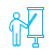 Mesure continue 
Révision par l'iSC2 deux fois par an et rapport annuel
Rapport de l'OMS
Planification stratégique
Nombre de pays Gavi qui auront réalisé une GEV2 et qui disposent de cIP – la supervision d'un groupe de travail national sur la logistique (NLWG) opérationnel.
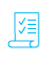 * sujet à révision après la revue de la stratégie à mi-parcours 2023
Informations complémentaires
Clique ici our accéder à la page d'accueil de la stratégie Gavi iSC
14
[Speaker Notes: Talking Points:
Thank you for giving us the opportunity to present today. 
Would you like to learn more? You can access more information at the Gavi Immunization Supply Chain Strategy Landing Page on the Gavi Website, which houses several resources that will allow you to understand the ins and outs of the 2021 – 2025 iSC Strategy 
Please join us, together we can make the strategy a reality!!]